Peanut Response to Foliar Applied Pyroxasulfone Tank-Mixtures
P.M. Eure*, E.P. Prostko, and R.M. Merchant
Department of Crop & Soil Sciences
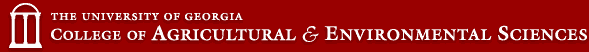 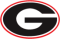 [Speaker Notes: Why pyrox?  Lower use rate compared to metolachlor.  Less injury over the top compared to Prowl or Sonolan.  Better Texas panicum control than S-metolchlor (MAYBE RATE DEPENDENT)?  
Isoxazoline]
Introduction
Inhibitor of VLCFA synthesis

Low use rates

Developed for use in corn, soybean, sunflower, and wheat
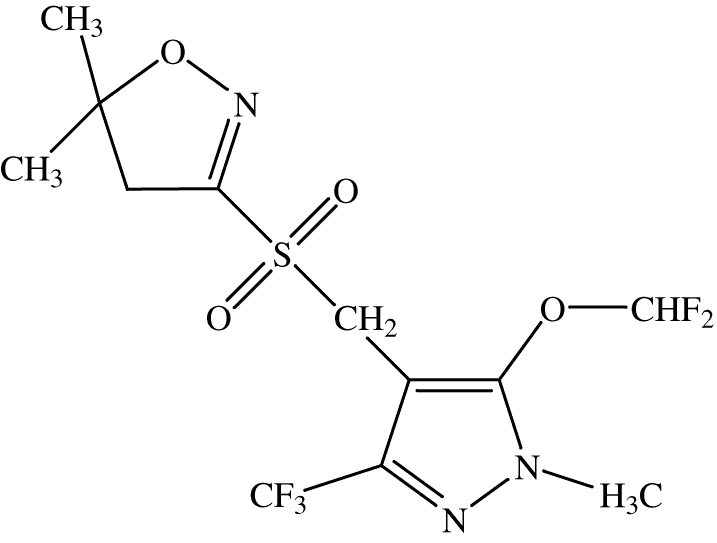 [Speaker Notes: Why pyrox?  Lower use rate compared to metolachlor.  Less injury over the top compared to Prowl or Sonolan.  Better Texas panicum control than S-metolchlor (MAYBE RATE DEPENDENT)?  
Isoxazoline]
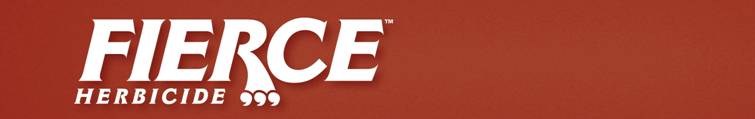 Valent - (pyroxasulfone + flumioxazin)
Current and Future Pyroxasulfone Products
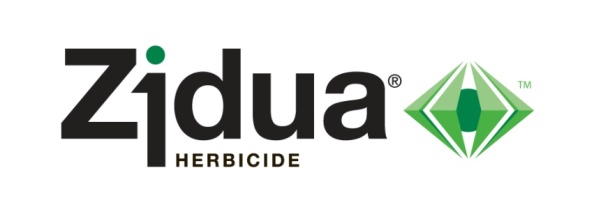 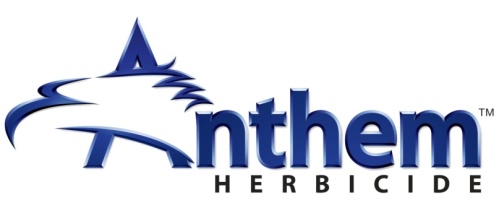 FMC - (pyroxasulfone + fluthiacet)
BASF – (pyroxasulfone)
[Speaker Notes: Mentions KIH owns the rights…. Allows BASF, FMC, and Valent to distribute or include the AI in formulations]
Weed Control with Pyroxasulfone
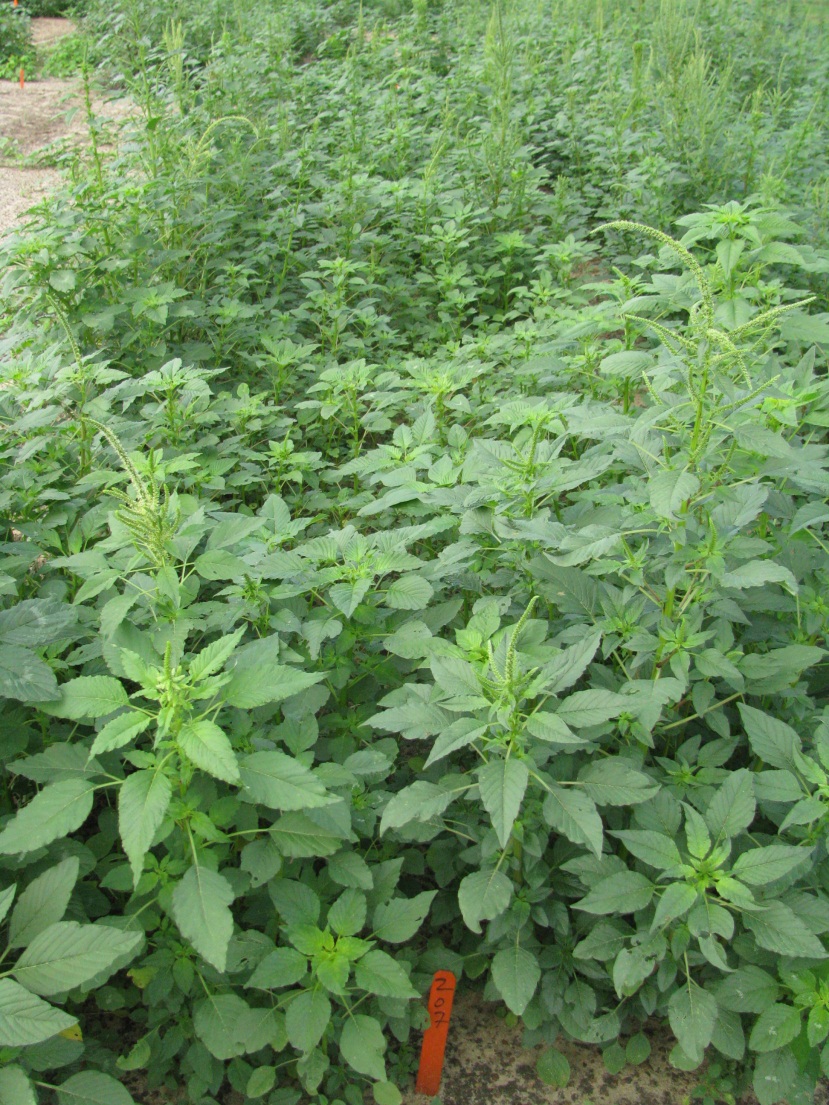 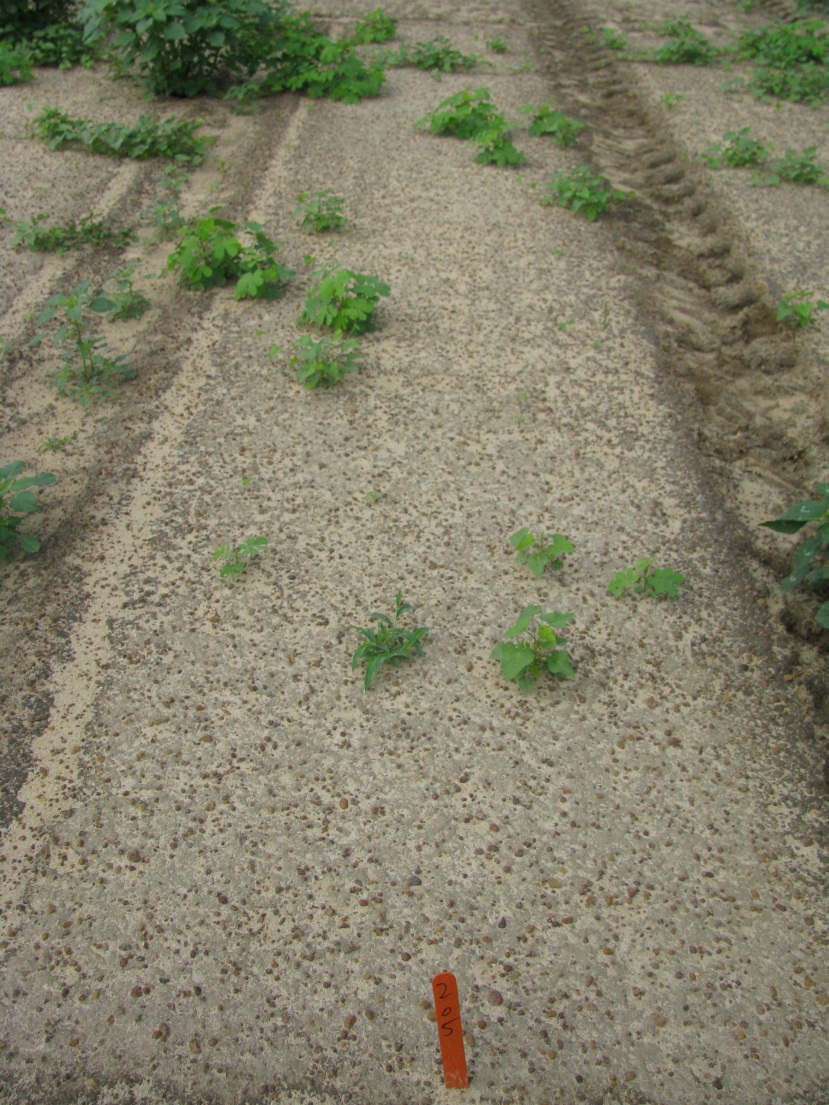 Non-treated control
Pyroxasulfone 85 WG @ 1.5 oz/A*
* 5 WAT
[Speaker Notes: Pyroxasulfone does exhibit excellent residual control of troublesome weeds such as Palmer amaranth, Texas panicum, and large crabgrass.

Texas panicum control is rate dependent.]
Previous Research
Peanut Tolerance (Prostko et al. 2011)
PRE
Significant stunting at 1 of 2 locations

POST
Excellent tolerance when applied 44-51 days after planting

No reduction in peanut yield
E.P. Prostko, T.L. Grey, T.M. Webster, and R.C. Kemerait (2011) Peanut Tolerance to Pyroxasulfone. Peanut Science: July 2011, Vol. 38, No. 2, pp. 111-114.
[Speaker Notes: Peanut tolerance work in GA]
Pyroxasulfone 85WG Applied 10 DAP
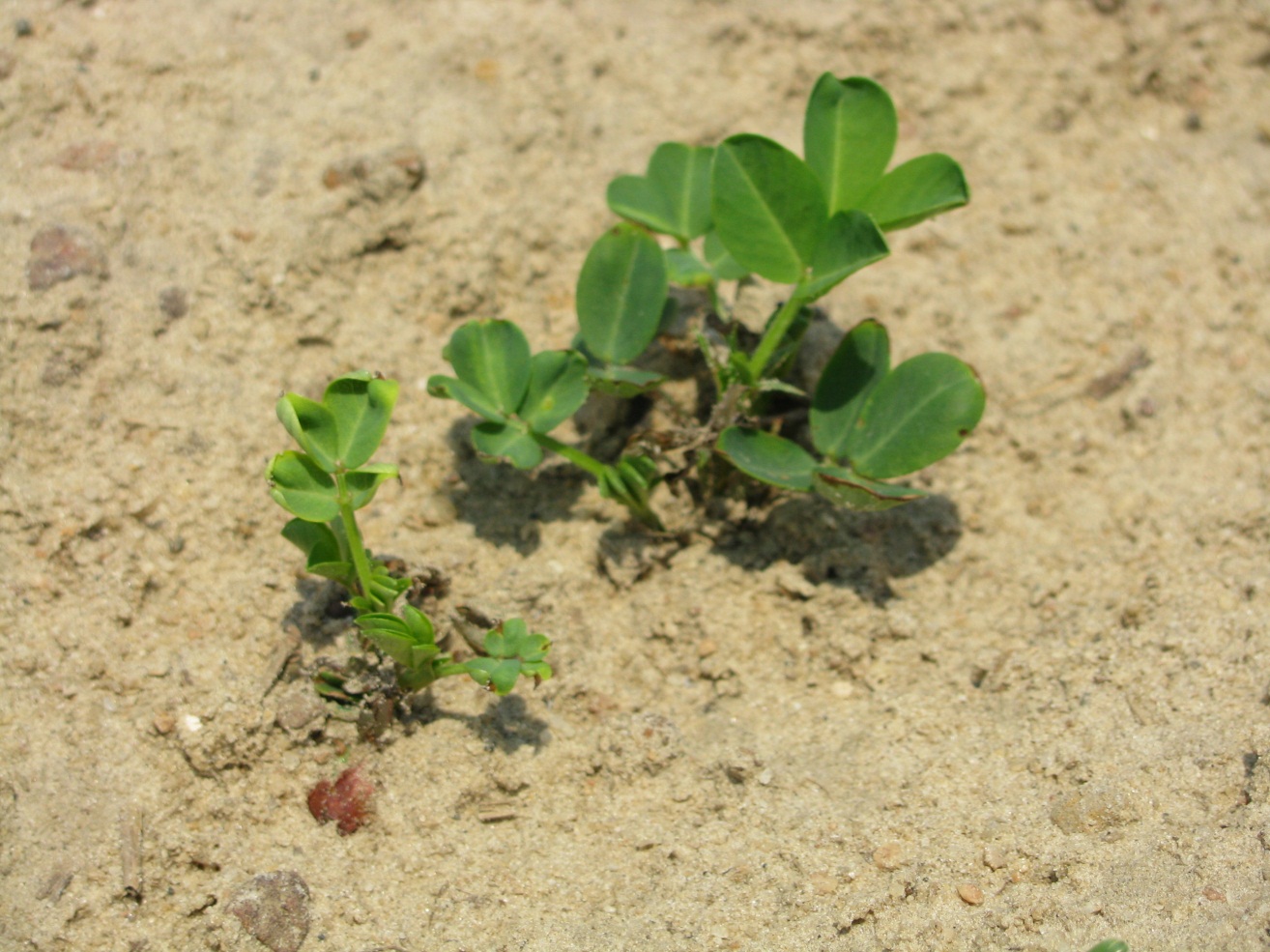 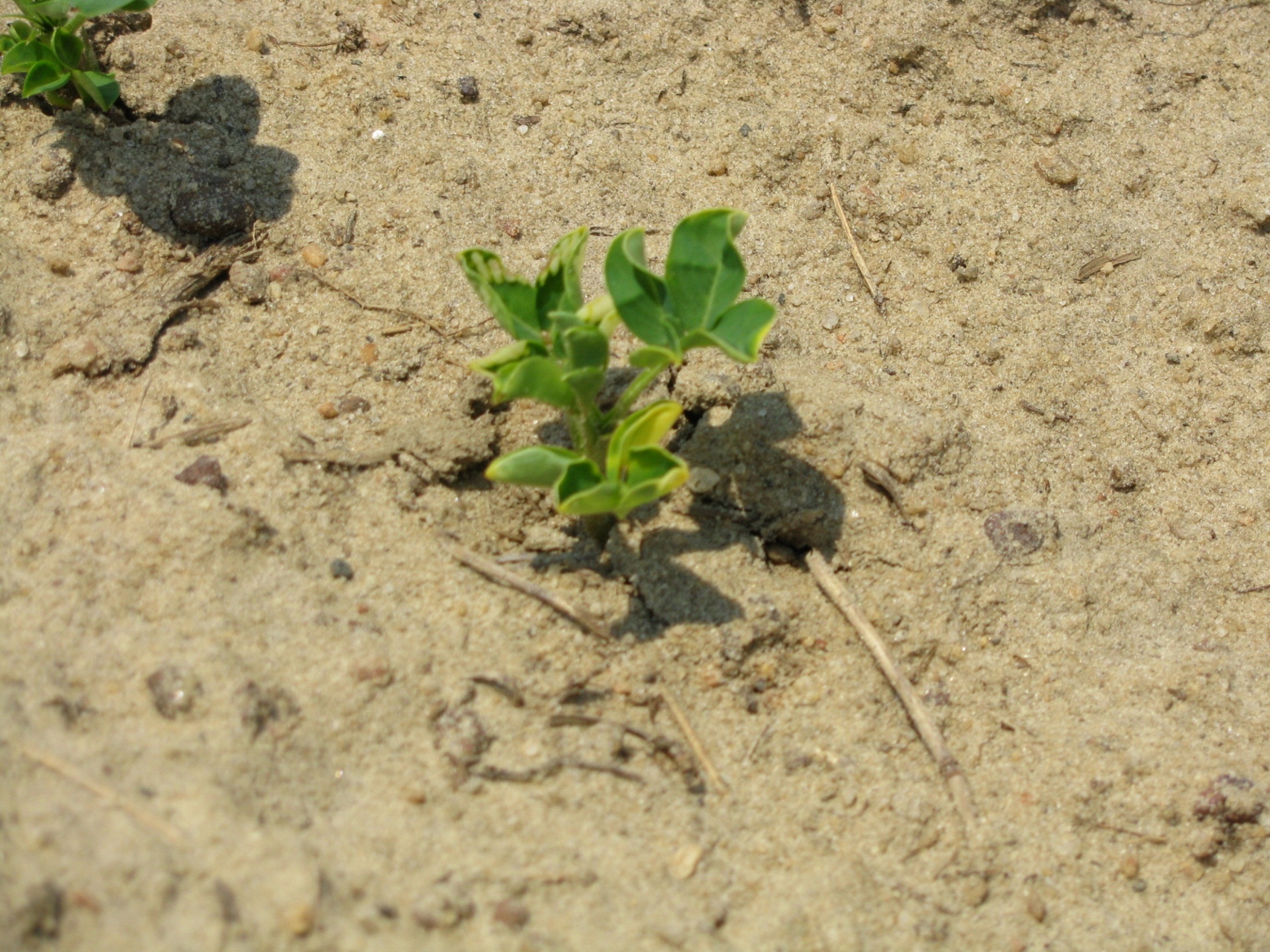 8 oz/A
4 oz/A
P.M. Eure, E.P. Prostko, A.S. Culpepper, W.K. Vencill, and R.M. Merchant (2012) Cotton and Peanut Response to Pyroxasulfone, Southern Weed Science Society PROC: 65:101.
[Speaker Notes: Data reported at SWSS 2012.

At the 4 oz/A rate…  chlorosis and some stunting

At the 8 oz/A rate….  Chlorosis and eventually necrosis followed by stunting]
Peanut Response to Pyroxasulfone 85WG @ 8 oz/A + NIS @ 0.25% v/v
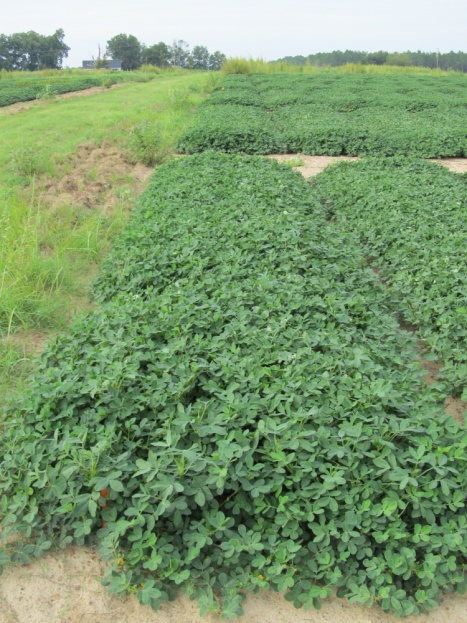 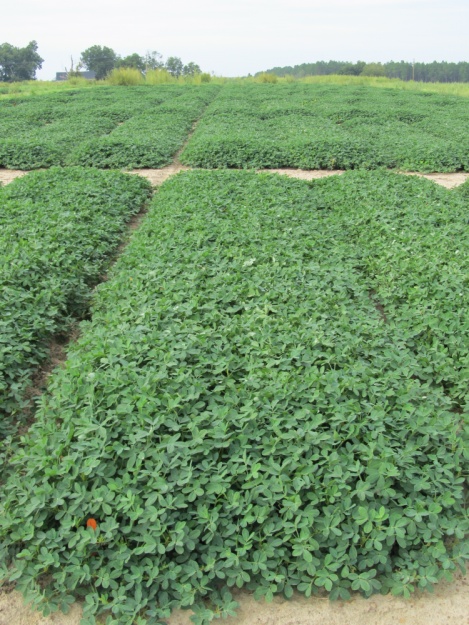 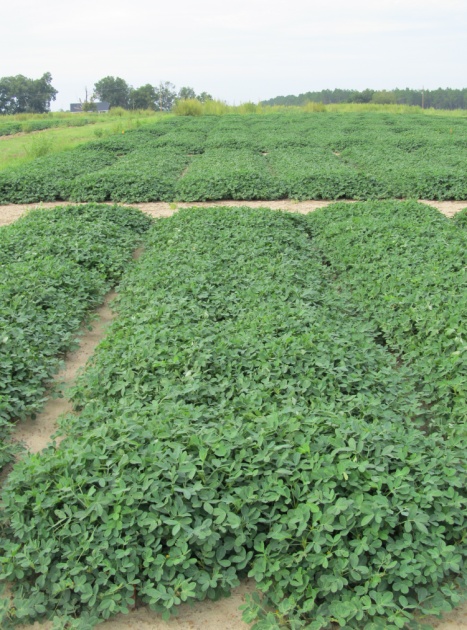 NTC
30 DAP
10 DAP
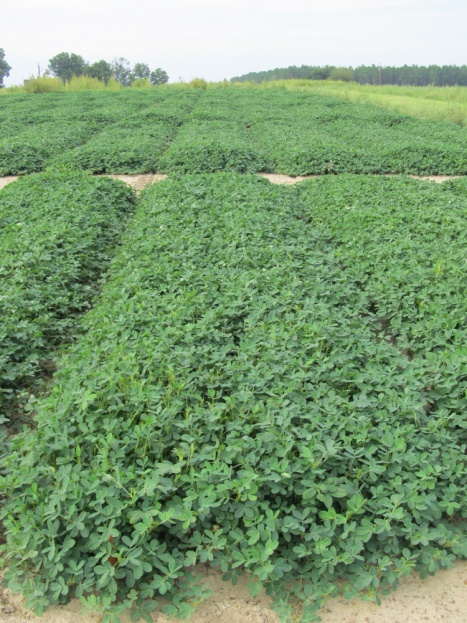 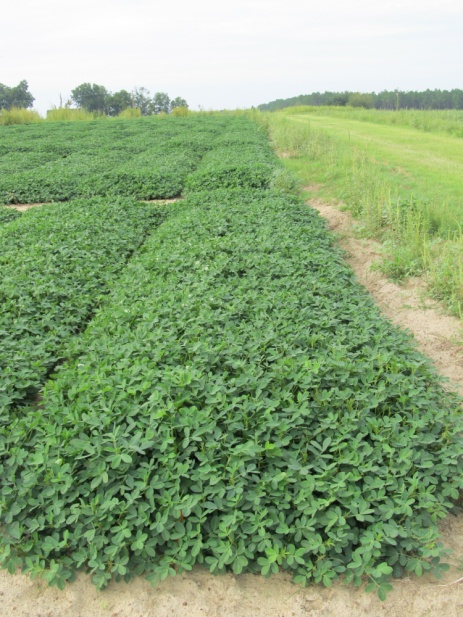 90 DAP
60 DAP
99 DAP
[Speaker Notes: In a set of experiments we evaluated pyroxasulfone application timing (10, 30, 60, and 90 DAP) and rate (4 and 8 oz).  
Pyroxasulfone applied 11 DAP at 4 and 8 oz/A caused 10 and 27% stunting, respectively
Application of pyroxasulfone at 30, 60, and 90 DAP at 4 or 8 oz/A did not result in significant injury (<2%)
Yield was not influenced by pyroxasulfone rate or application timing]
Objective
Evaluate peanut response to pyroxasulfone applied POST with and without tank-mix partners
Materials and Methods-I
Location: UGA Ponder Research Farm
2009
2010

Soil type: Tifton loamy sand
[Speaker Notes: Two studies conducted at Ty Ty Georgia]
Materials and Methods-II
Factorial design (2 x 6 )
Pyroxasulfone 85WG (2)
0 or 4 oz/A

Foliar herbicide system (6)
No foliar herbicide
Paraquat 2SL (8 oz/A)
Paraquat 2SL (12 oz/A) + Bentazon 4SL (8 oz/A)
Paraquat 2SL (12 oz/A) + Bentazon/Acifluorfen 4SL (24 oz/A) 
Imazapic 2AS (4 oz/A)
Lactofen 2SC (12.5 oz/A)

All herbicide treatments included 0.25% v/v NIS
Materials and Methods-III
Application method: 
CO2-pressurized backpack sprayer
15 GPA
DG 11002XR spray tips

Cultivar: ‘GA-06G’

Plots maintained weed-   
     free
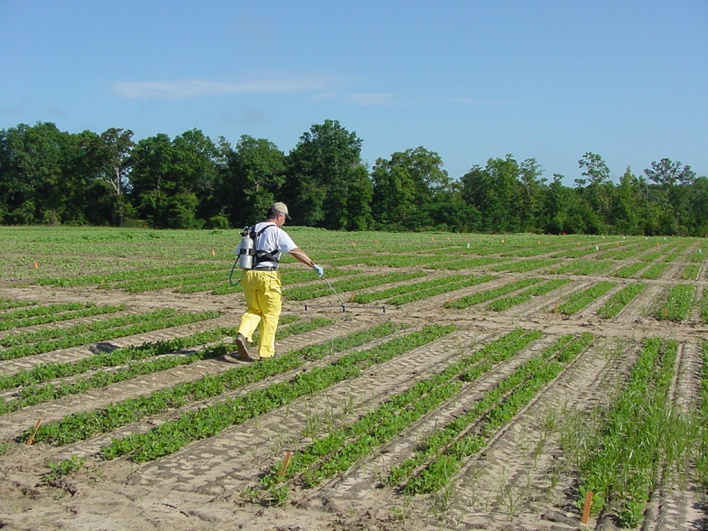 [Speaker Notes: Prowl H2O + Strongarm + Valor

GA06G = 70% of peanut acres in Georgia.]
Materials and Methods-IV
Data recorded
Peanut stunting
Yield
Adjusted to 10% moisture

Data subjected to ANOVA and means separated using Fisher’s Protected LSD Test (P ≤ 0.10) when appropriate
Results - Statistics
No interaction between year, pyroxasulfone rate, and foliar herbicide system

Main effects will be discussed:
Pyroxasulfone rate
Foliar herbicide system
2009
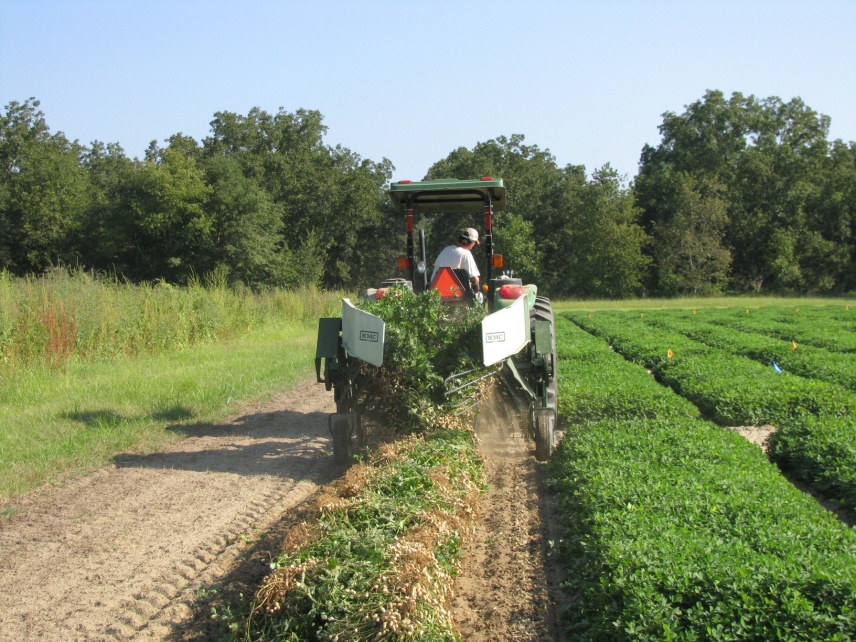 [Speaker Notes: Planted on May 28th and treatments made on June 9th.  11 DAYS]
Peanut Stunting
*Data pooled over foliar herbicide systems
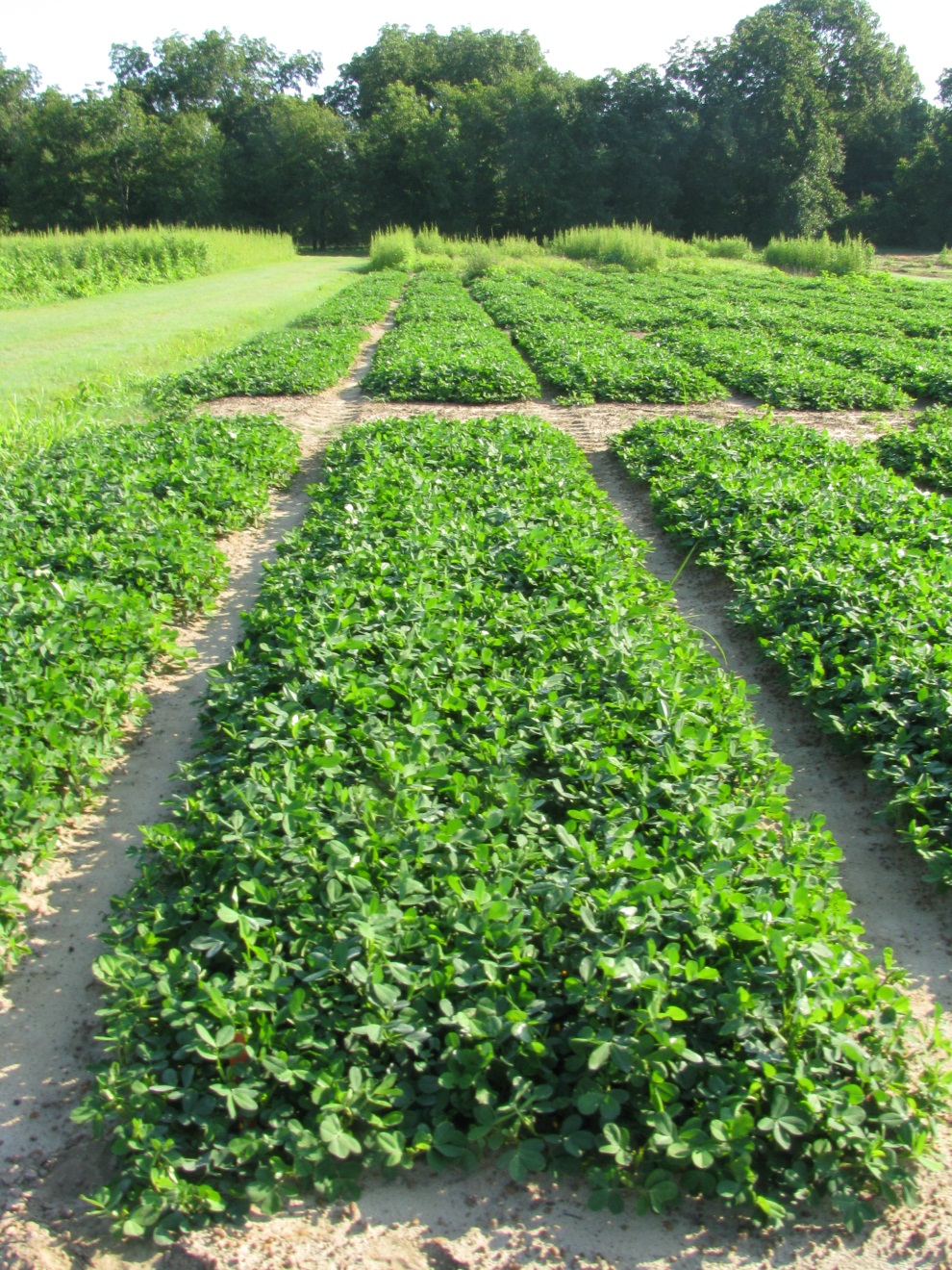 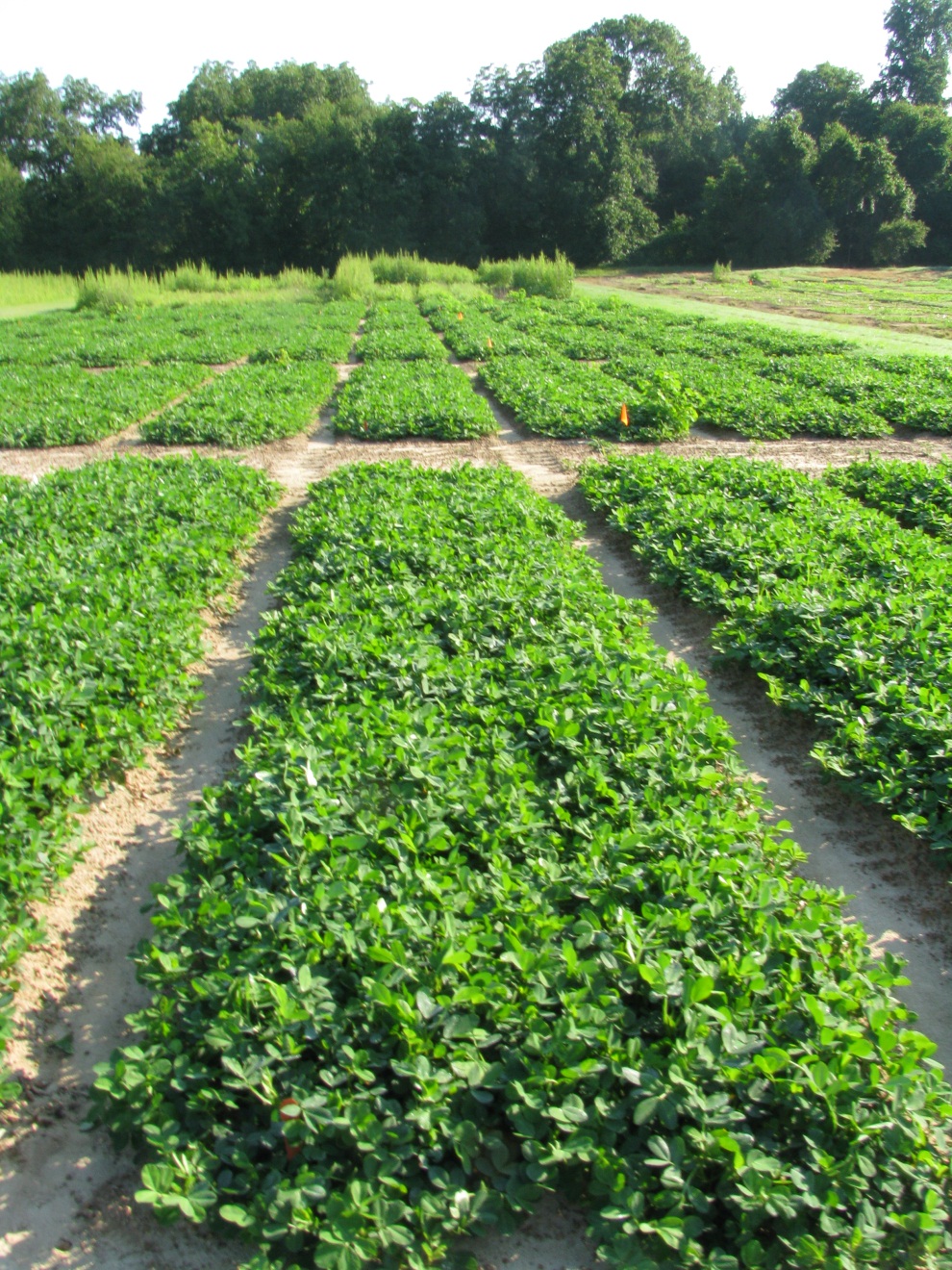 Paraquat 2SL @ 8 oz/A
Pyroxasulfone 85WG @ 4 oz/A
+ Paraquat 2SL @ 8 oz/A
42 DAT
Peanut Stunting
*Data pooled over pyroxasulfone rates
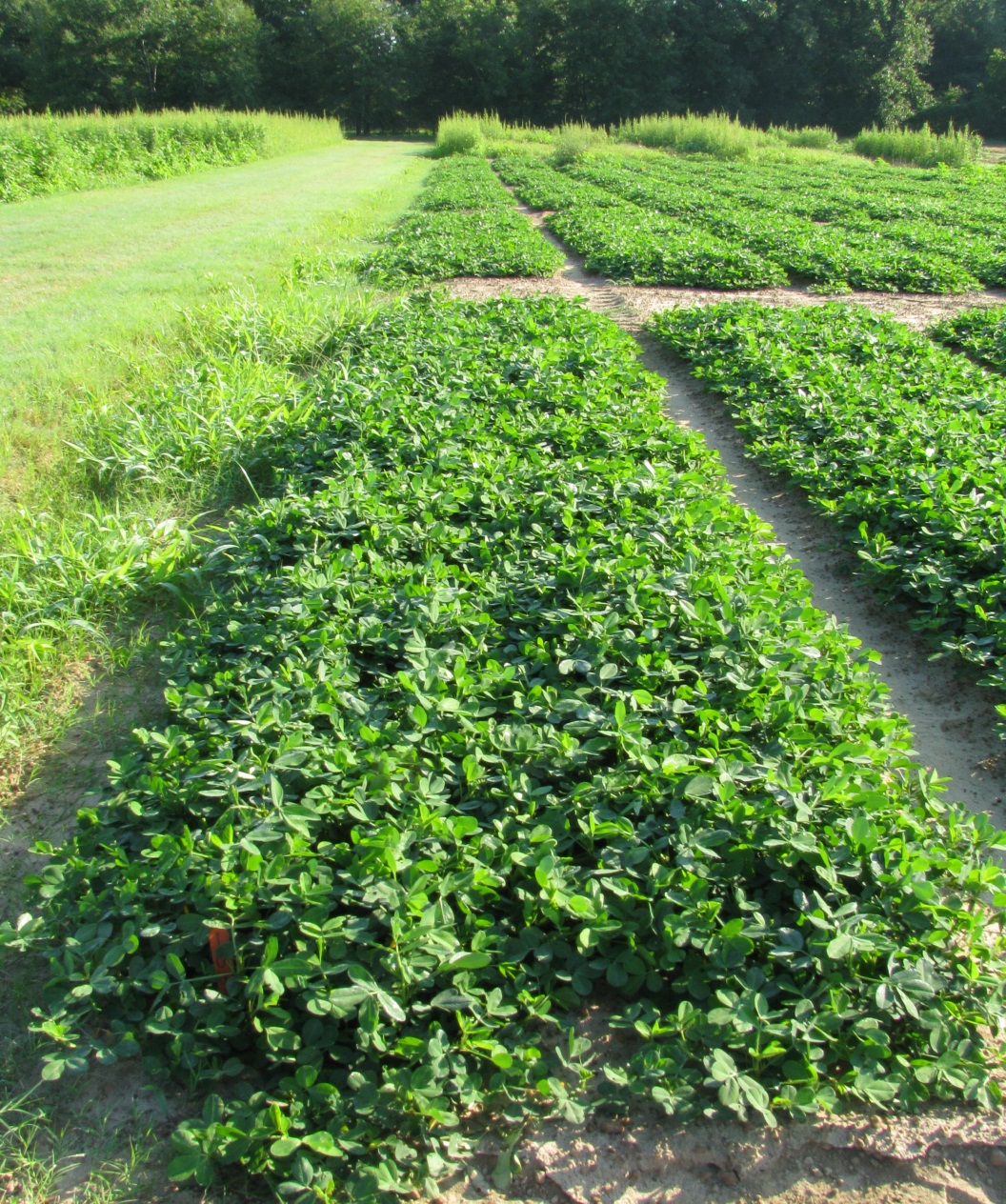 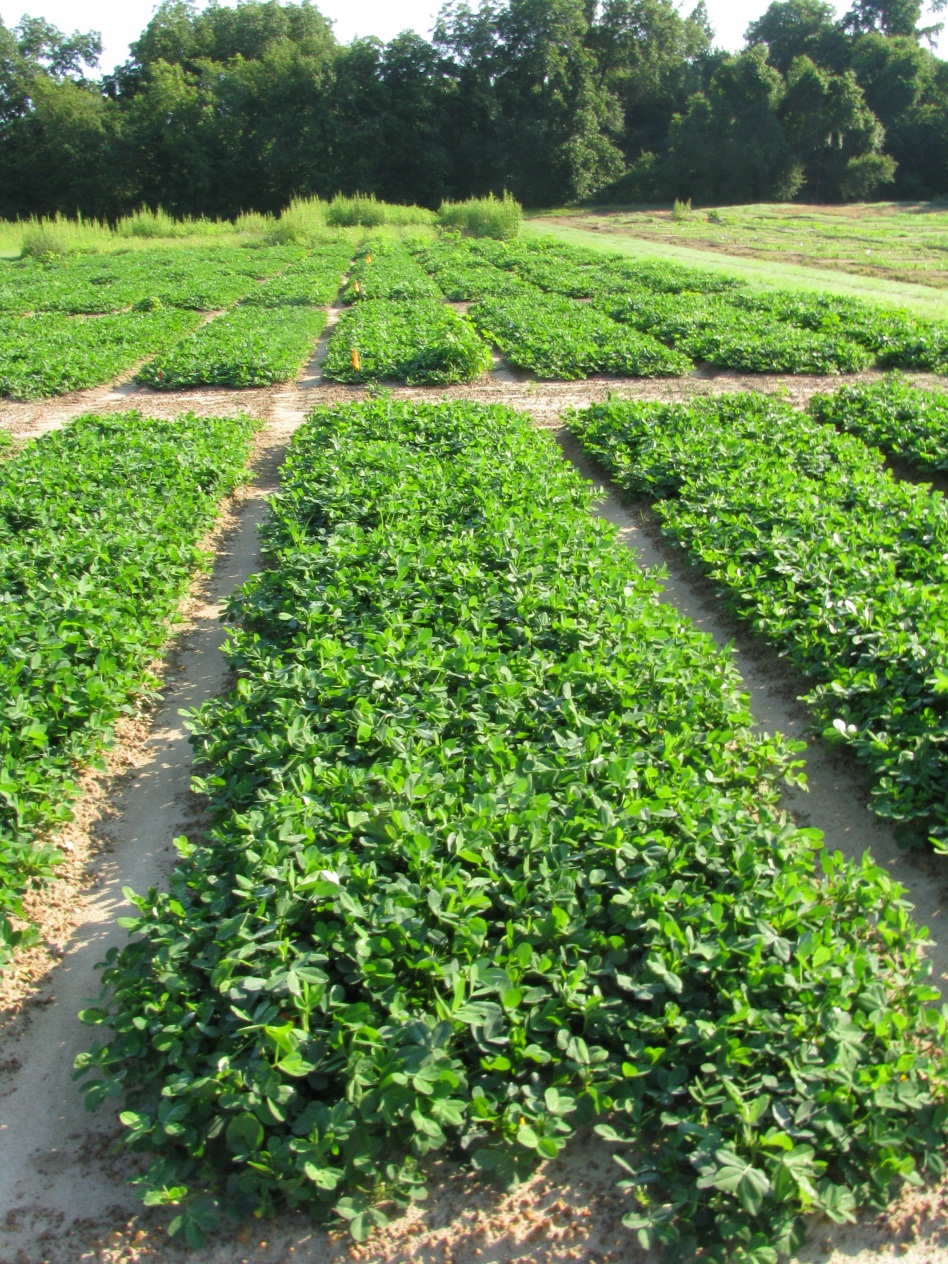 Pyroxasulfone 85WG @ 4 oz/A
+ Paraquat 2SL @ 12 oz/A
+ Bentazon 4SL @ 8 oz/A
NTC
42 DAT
Peanut Yield
P=0.42
*Data pooled over foliar herbicide systems
Peanut Yield
*Data pooled pyroxasulfone rates
P=0.21
2010
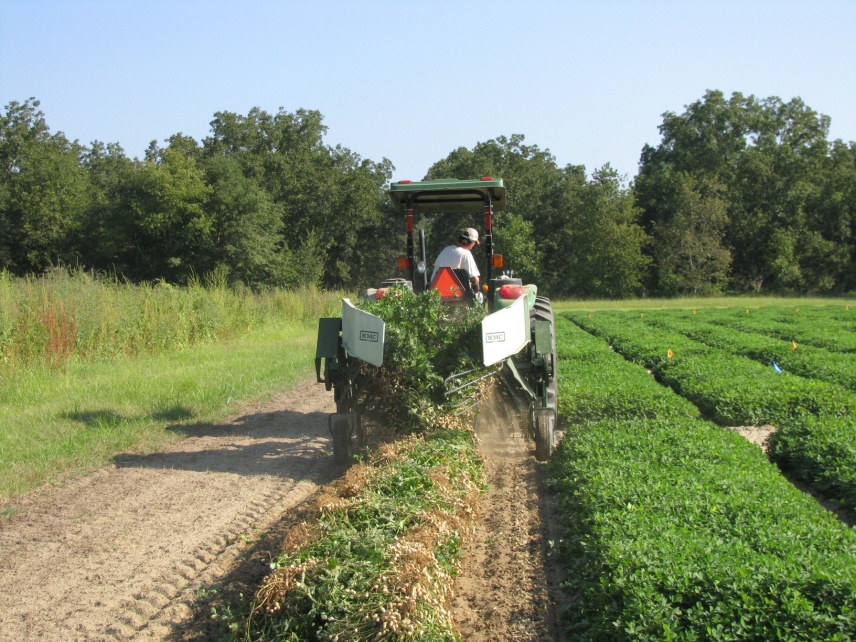 [Speaker Notes: Peanuts planted on May 11th and treatments made on June 2nd.  22 DAYS]
Peanut Stunting
*Data pooled over foliar herbicide systems
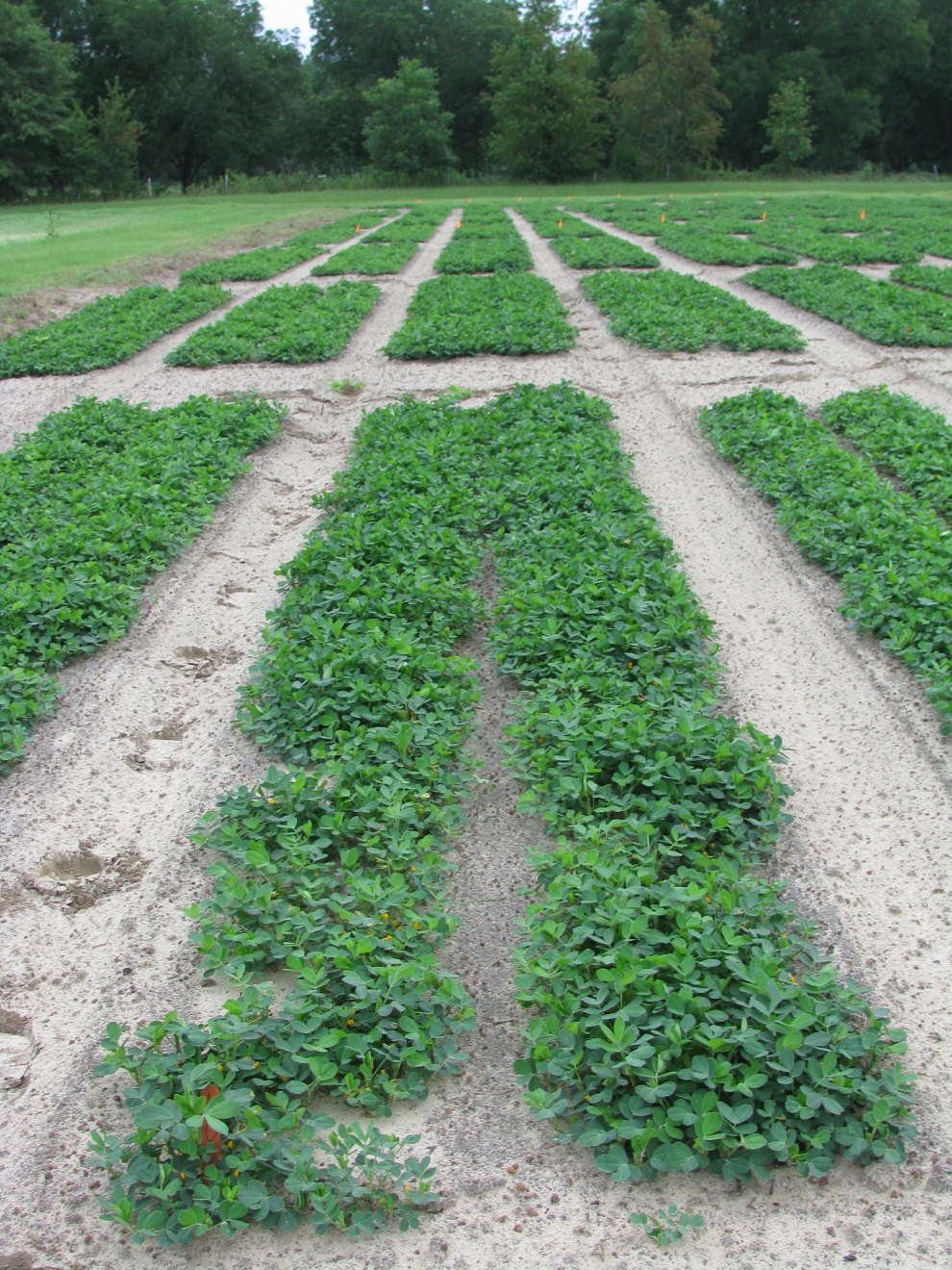 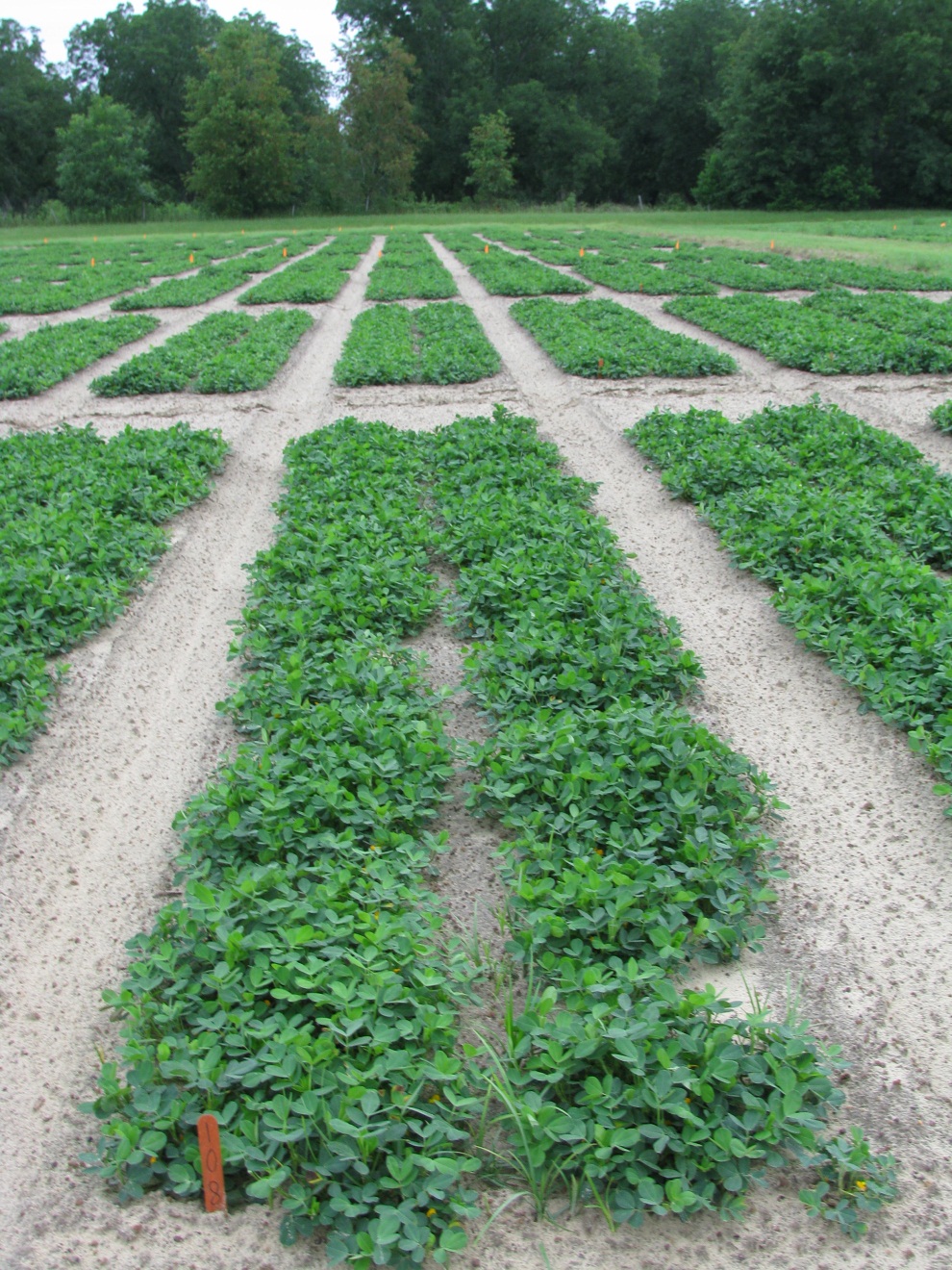 Paraquat 2SL @ 8 oz/A
Pyroxasulfone 85WG @ 4 oz/A
+ Paraquat 2SL @ 8 oz/A
29 DAT
Peanut Stunting
*Data pooled pyroxasulfone rates
[Speaker Notes: Maximum injury from paraquat?
Recovery period?]
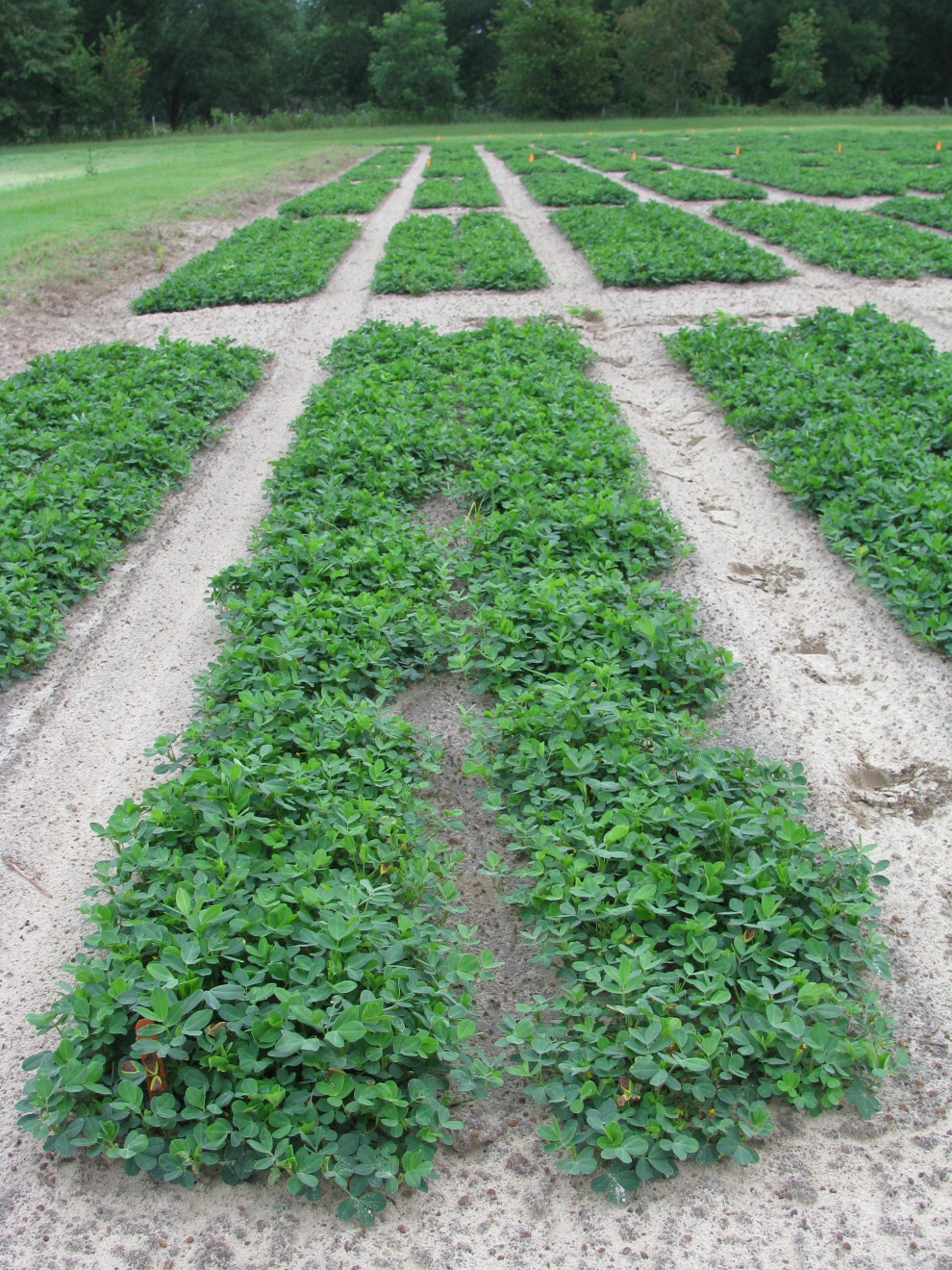 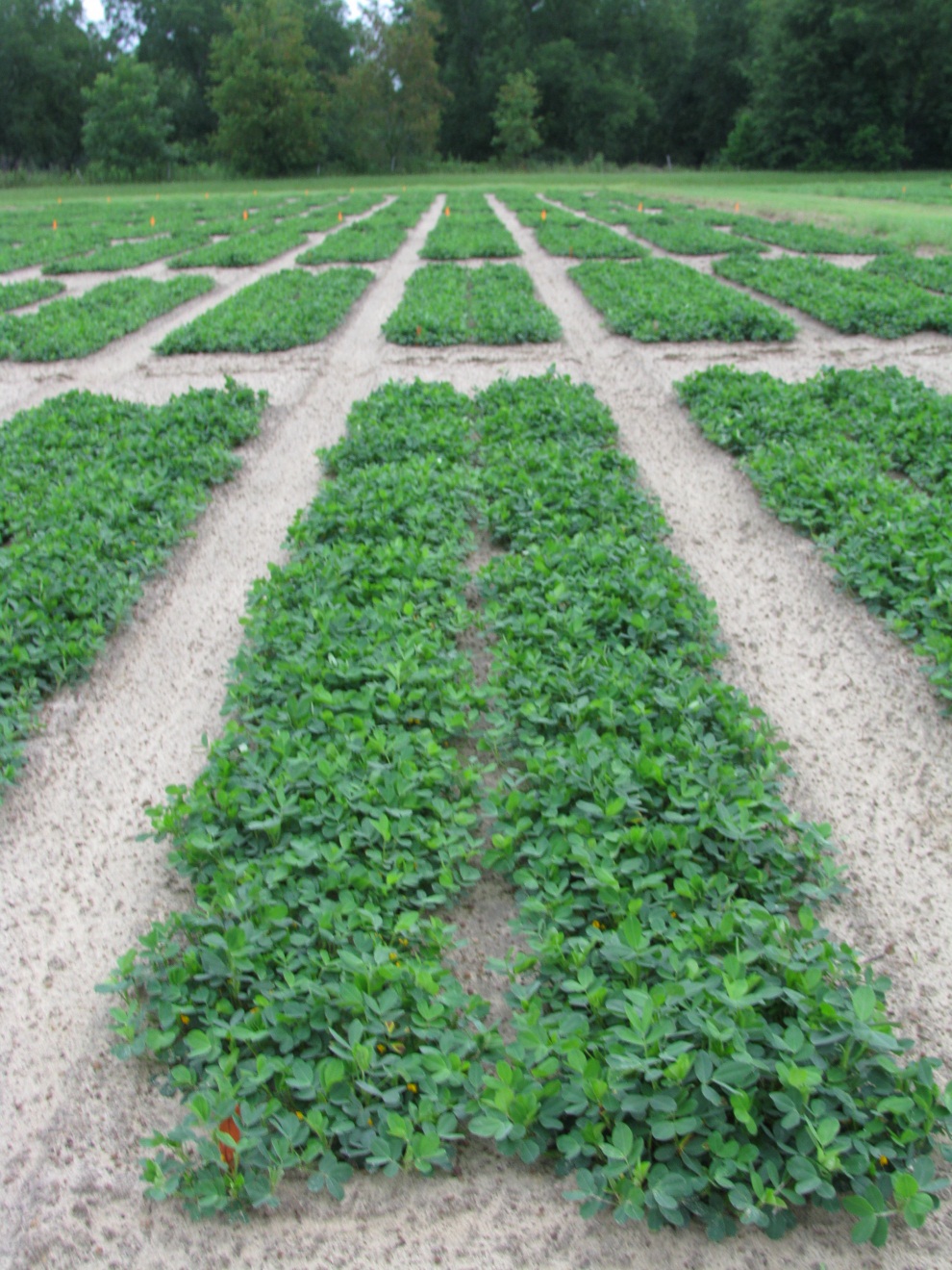 Pyroxasulfone 85WG @ 4 oz/A
+ Paraquat 2SL @ 12 oz/A
+ Bentazon 4SL @ 8 oz/A
NTC
29 DAT
Peanut Yield
P=0.33
*Data pooled over foliar herbicide systems
Peanut Yield
P=0.57
*Data pooled pyroxasulfone rates
Summary
Peanut stunting
2009: Pyroxasulfone did not influence peanut stunting

2010: Addition of pyroxasulfone to tank-mixtures increased peanut stunting 8% (6 DAT)
Complete recovery (29 DAT)

Peanut yield
No interaction between pyroxasulfone and foliar systems

No main effect of pyroxasulfone or foliar system on yield
[Speaker Notes: Stunting:  	2009: no problem (22 days between planting and treatment @ V4 w/ height of 2”)
	2010: additional stunting (13 days between planting and treatment @ V4-V5 w/ height of 4”)
	Difference between seasons?  

Yield:  No problem.  Should mention that we used 4oz/A and the projected use rate is 1-2 oz/A]
Future Research
Evaluate peanut cultivar response to PRE applied pyroxasulfone 

Peanut tolerance to split applications 
EPOST + POST

Tank-mixes of pyroxasulfone with other herbicides

Weed management systems

Evaluate pyroxasulfone efficacy on various weed species
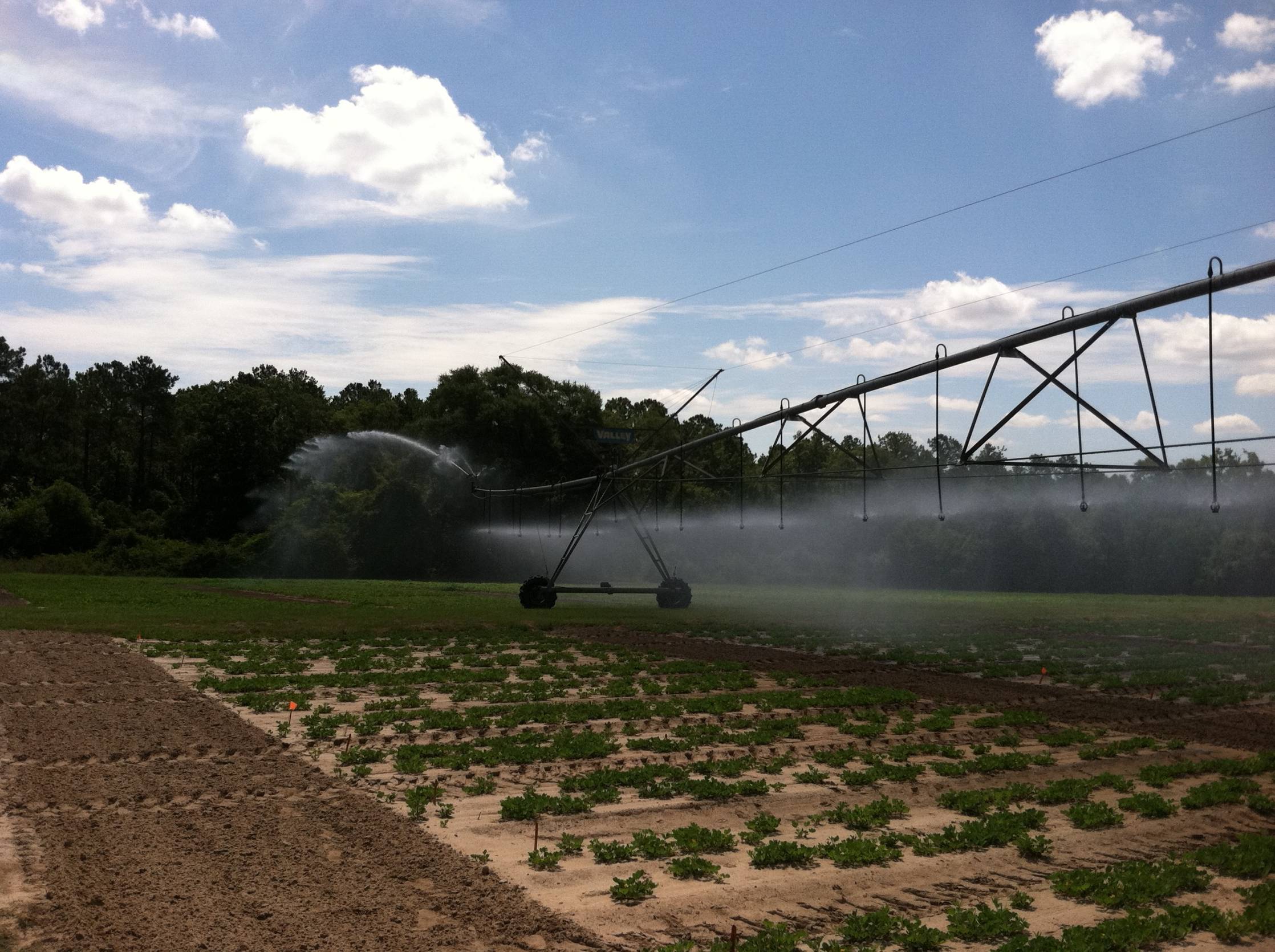 Questions or Comments?